豚コレラの感染が拡大しています
돼지콜레라(돼지열병)의 감염이 확산되고 있습니다.
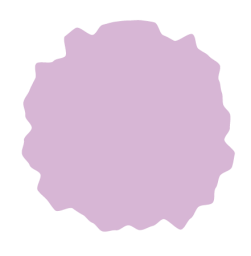 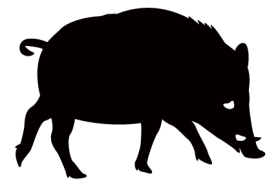 豚コレラは、豚やイノシシに感染する伝染病で、中部地方を中心に感染地域が拡大しています。
人に感染することはありませんが、野生のイノシシがウイルスで汚染された肉製品などを食べることで、感染・まん延につながるおそれがあります。
돼지콜레라는 돼지나 멧돼지에게 감염되는 전염병으로, 중부지방을 중심으로 감염지역이 확산되고 있습니다. 
사람에게 감염되지는 않지만, 오염된 육제품 등을 먹고 
감염된 야생멧돼지로 인하여 확산될 수 있습니다.
ゴミの管理は徹底！
1
野生のイノシシが近づかないよう、エサとなる生ゴミ（特に肉製品）を屋外に放置せず、ゴミ箱のフタはきちんと閉めてください。
야생멧돼지가 접근하지 않도록 먹이가 되는 음식물 쓰레기(특히 육제품)를 실외에 버리지 말고, 쓰레기통은 뚜껑을 반드시 닫아주세요.
ウイルスを拡げない！
2
野山・森林・林などに出かけたら、靴の泥を落とすようにしてください。
산이나 숲에 다녀오면, 신발의 진흙을 잘 털고 돌아와 주세요.
３
死亡イノシシを見つけたら連絡を！
死亡したイノシシを発見した場合は、直ちに地元自治体に連絡してください。
죽은 멧돼지를 발견했을 경우에는 즉시 현지의 자치단체에　연락해 주시기 바랍니다.
※　豚コレラに関する最新情報は、農林水産省豚コレラ専用ページをご確認下さい。
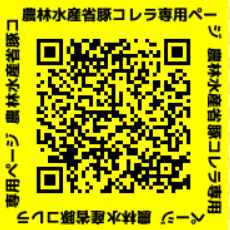 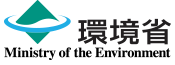